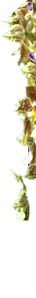 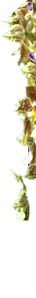 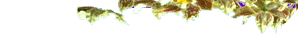 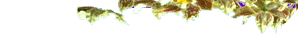 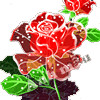 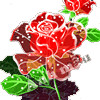 ỦY BAN NHÂN DÂN QUẬN LONG BIÊN
TRƯỜNG MẦM NON GIA QUẤT
Lĩnh vực: Phát triển ngôn ngữ
Hoạt động: Văn học
Đề tài: Thơ: Xe chữa cháy
Đối tượng: 3 - 4 tuổi
Thời gian: 20 – 25 phút
Người dạy: Hoàng Thị Minh Giang
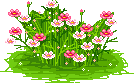 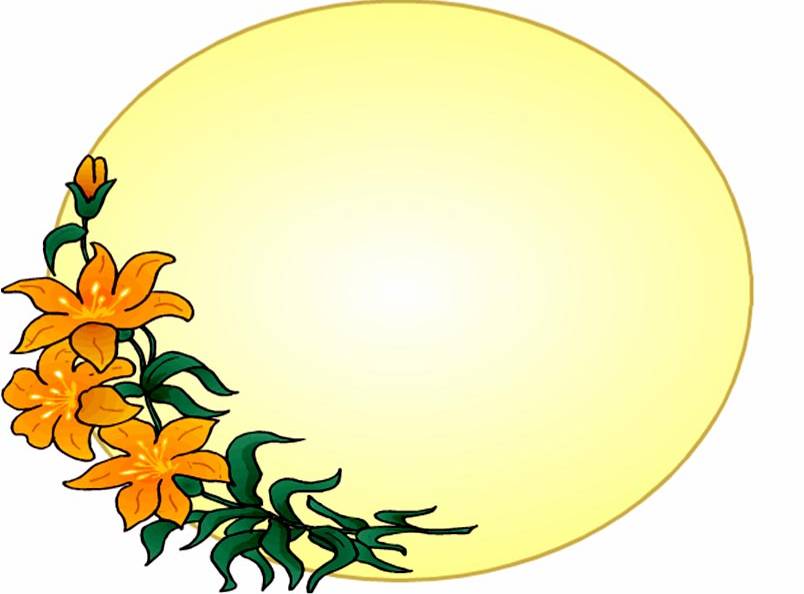 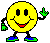 Vườn thơ của bé
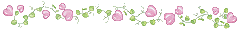 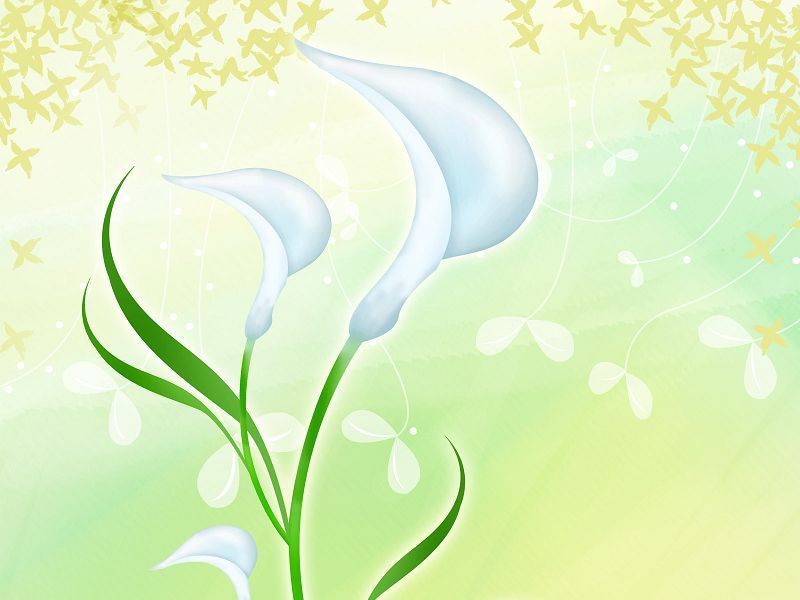 Em tập lái ô tô
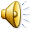 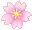 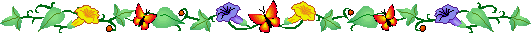 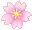 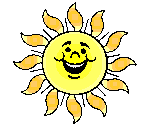 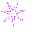 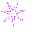 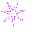 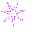 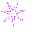 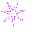 HĐ 2: Dạy thơ “ Xe chữa cháy”
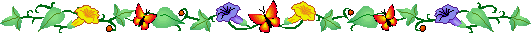 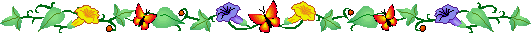 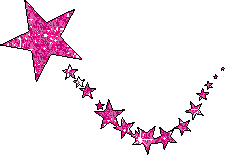 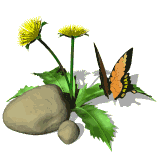 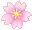 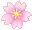 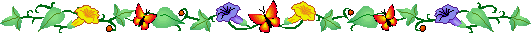 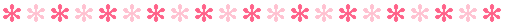 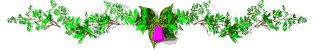 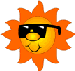 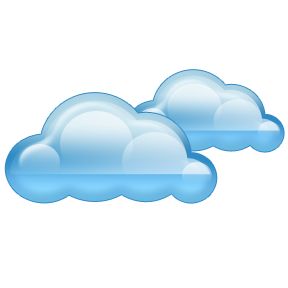 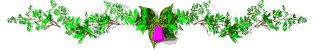 Bài thơ: Xe chữa cháy
 Nhà thơ: Phạm Hổ
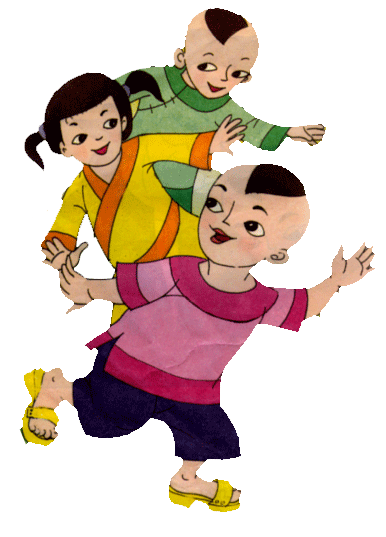 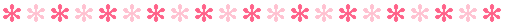 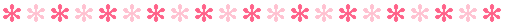 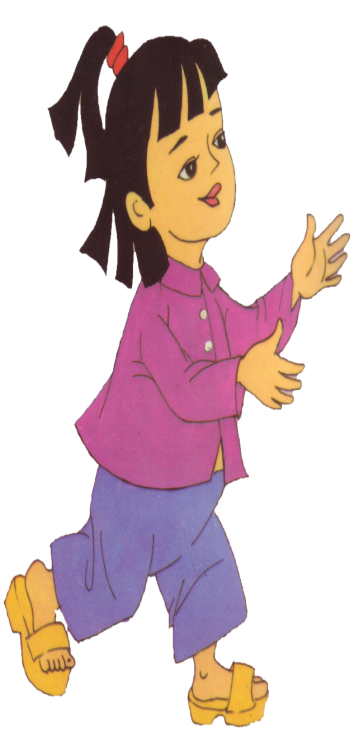 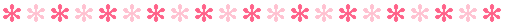 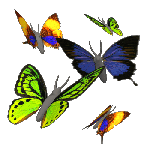 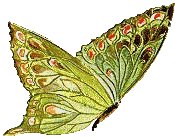 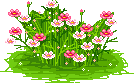 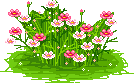 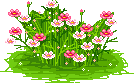 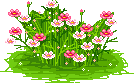 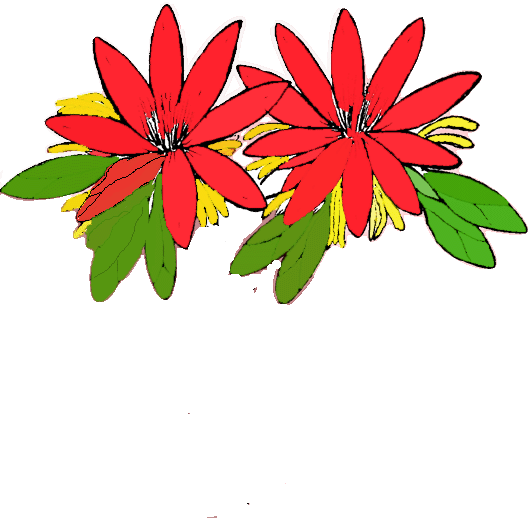 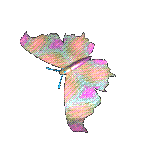 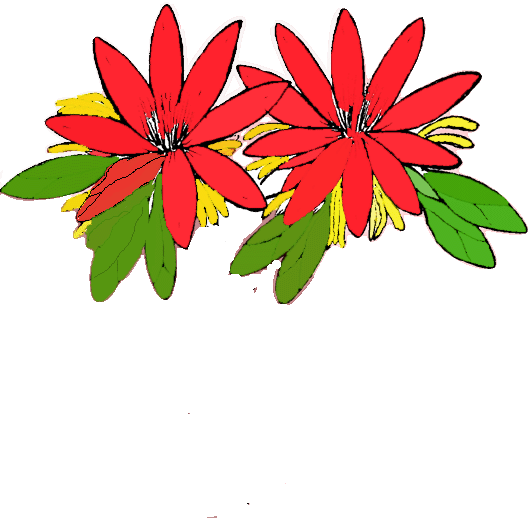 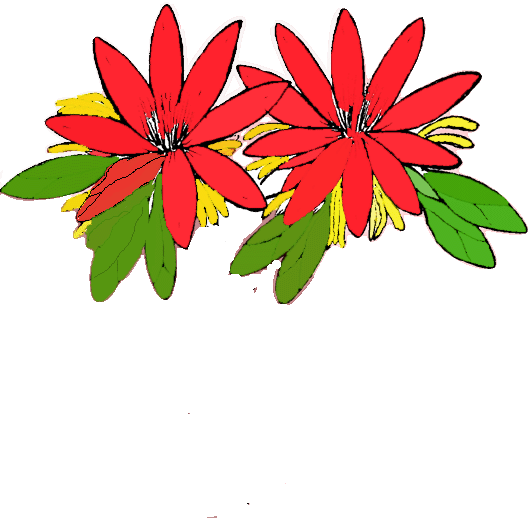 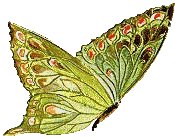 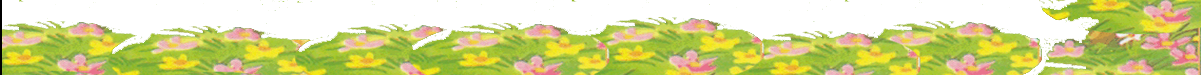 10/6/2022
Trưowng Thị Nguyệt
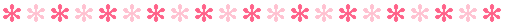 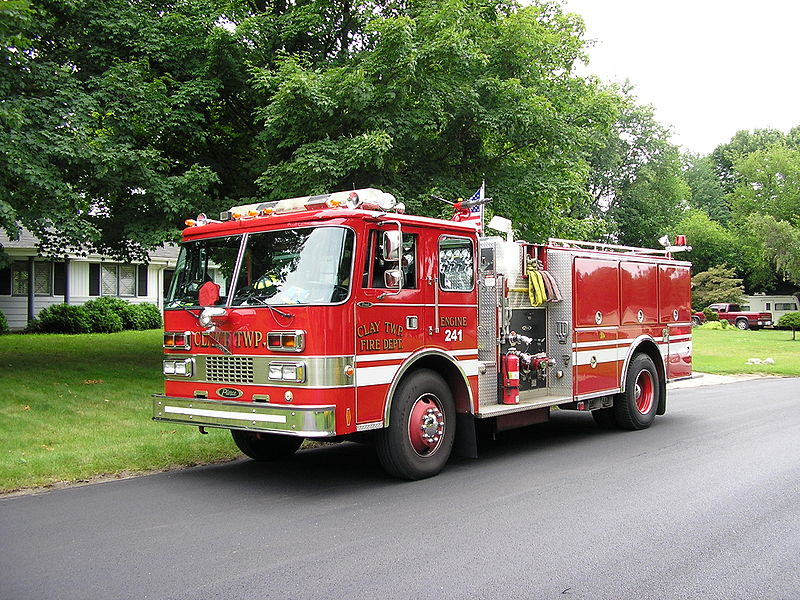 Mình đỏ như lửa
Bụng chứa nước đầy
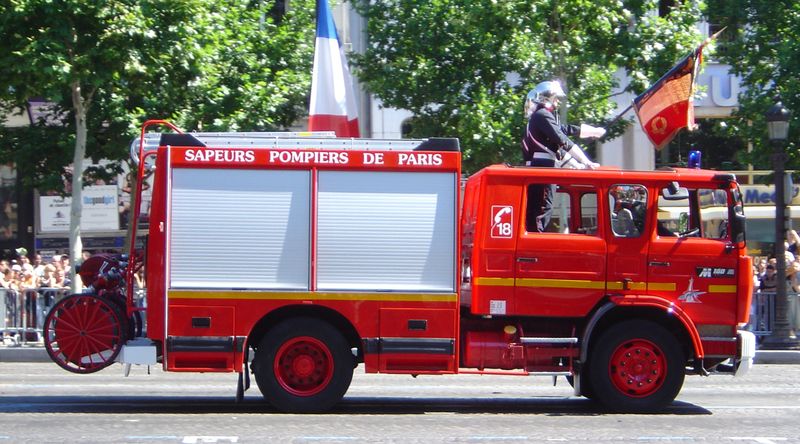 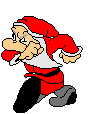 Tôi chạy như bay
Hét vang đường phố
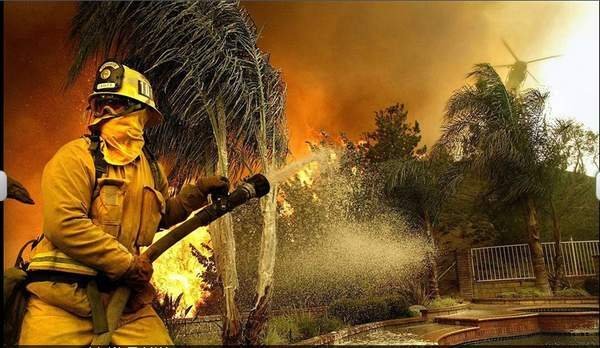 Nhà ai bốc lửa
Tôi dập liền tay
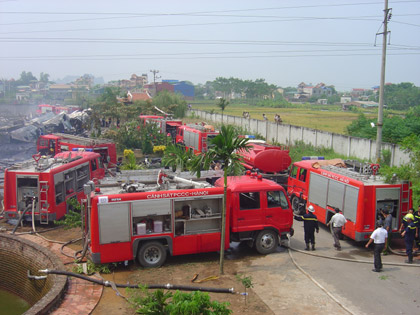 Ai gọi chữa cháy
Có ngay! Có ngay!
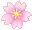 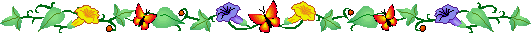 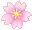 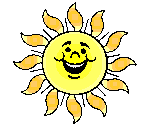 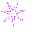 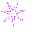 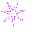 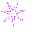 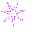 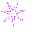 HĐ 2: Câu hỏi đàm thoại

HĐ 3: Dạy trẻ đọc thơ
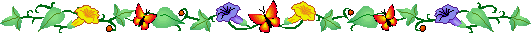 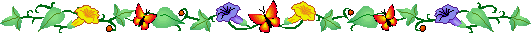 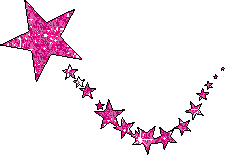 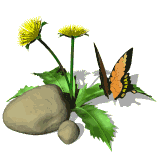 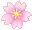 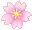 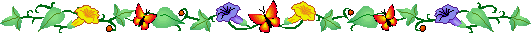 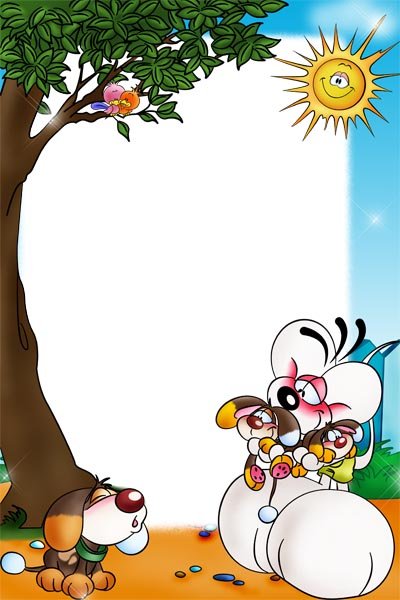 TC: Bắt chước tiếng kêu của các PTGT
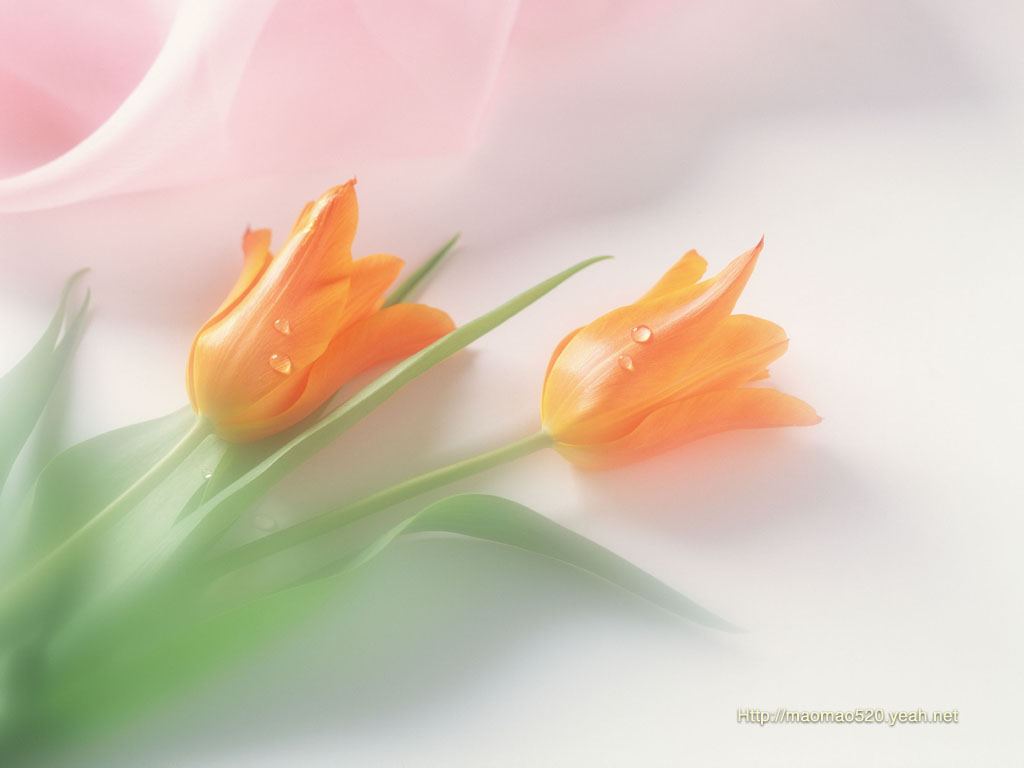 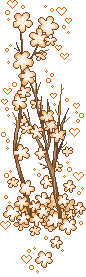 CHƯƠNG TRÌNH “ VƯỜN THƠ CỦA BÉ” ĐẾN ĐÂY LÀ KẾT THÚC
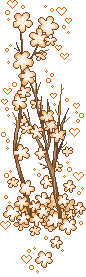 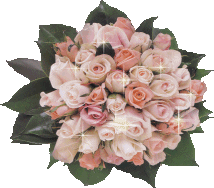 XIN CHÂN THÀNH CẢM ƠN CÁC CÔ GIÁO VÀ CÁC BÉ YÊU QUÝ
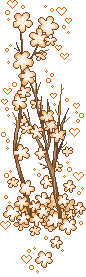 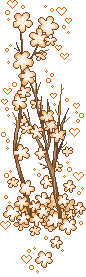 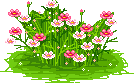